Johanka Blowersová - 27.1.2019 Ivanovice na Hané
Staň se stavitelem
Johanka Blowersová - 27.1.2019 Ivanovice na Hané
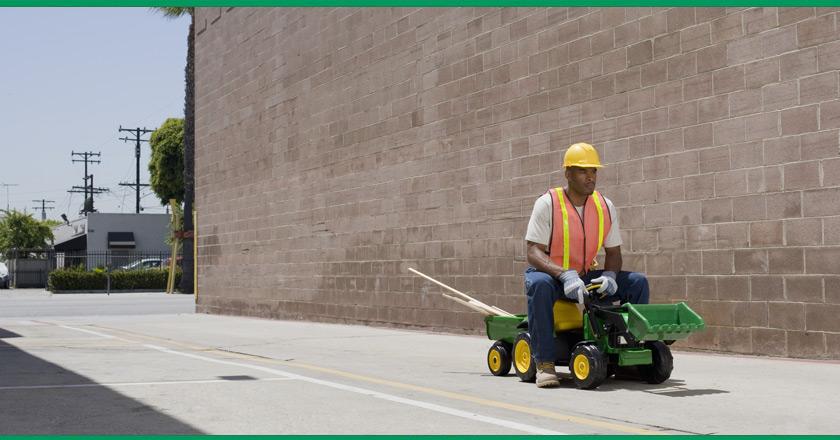 Staň se stavitelem
Johanka Blowersová - 27.1.2019 Ivanovice na Hané
Ujisti se stavíš na pevném základě
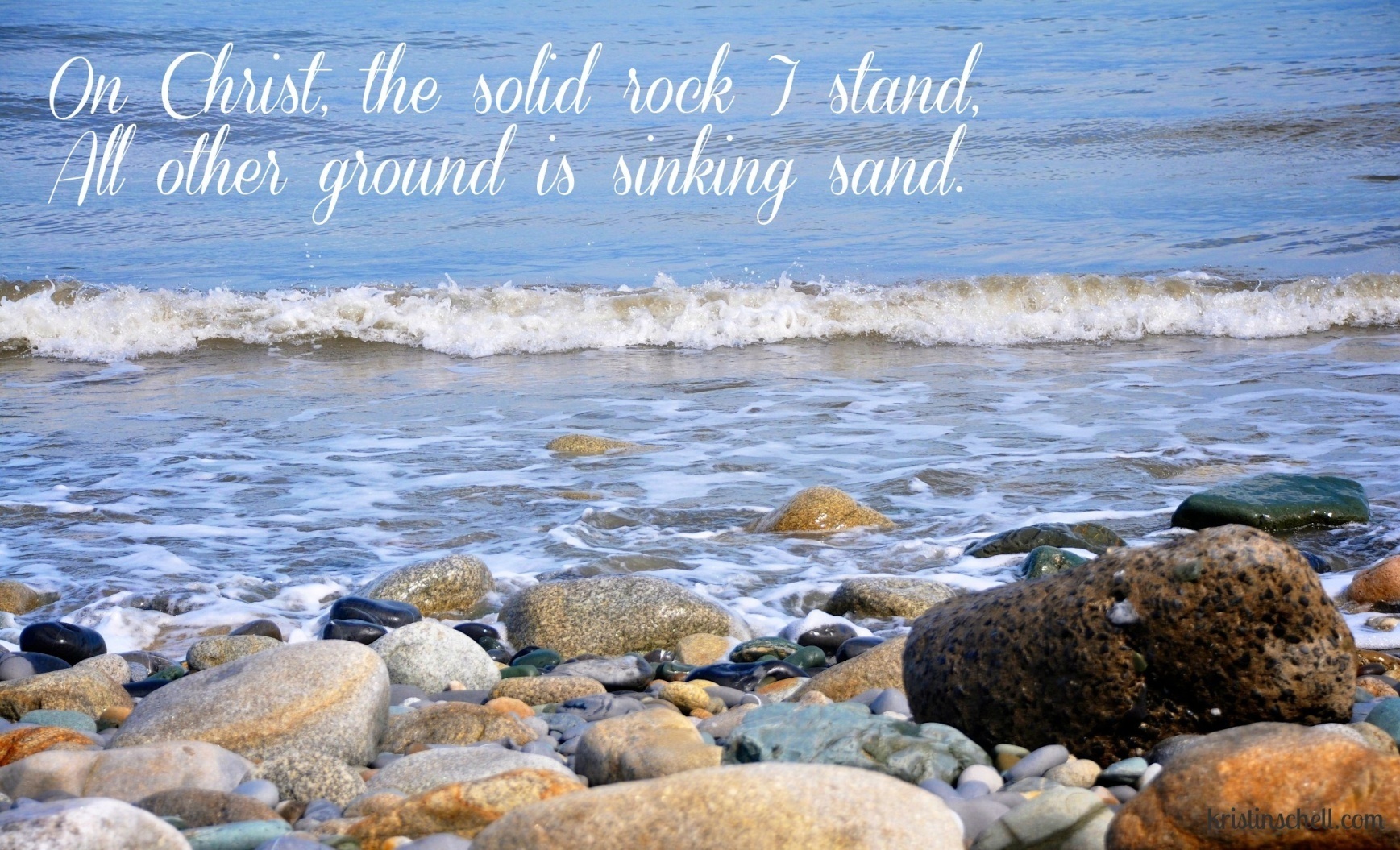 A já ti pravím, že ty jsi Petr; a na této skále zbuduji svou církev a brány pekel ji nepřemohou. MT 16:18
Zjisti svůj úkol na stavbě
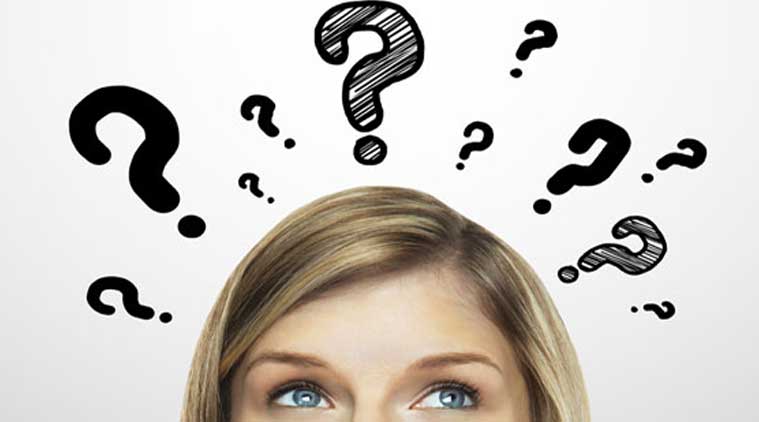 11 To on rozdal své dary – 12 pro přípravu svatých k dílu služby, aby se Kristovo tělo budovalo, 13 abychom nakonec všichni dospěli k jednotě víry a poznání Božího Syna, k dokonalému lidství, k plné míře Kristovy dospělosti.
14 Nesmíme proto nadále zůstat nemluvňaty zmítanými a unášenými kdejakým poryvem učení, lidskou prohnaností a vychytralým sváděním k bludu. 15 Místo toho máme mluvit pravdu v lásce a v každém ohledu růst v Krista, který je hlavou. 16 Z něj celé tělo, spojené a svázané pomocí všech tkání, roste a buduje se v lásce, když každá jednotlivá část plní úkol, který jí náleží.
Komunikuj
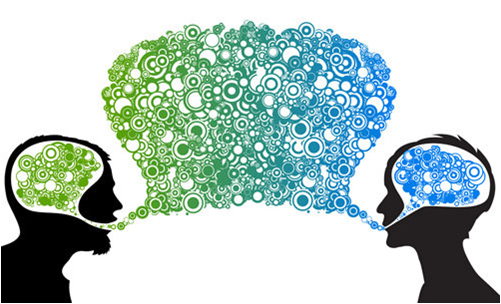 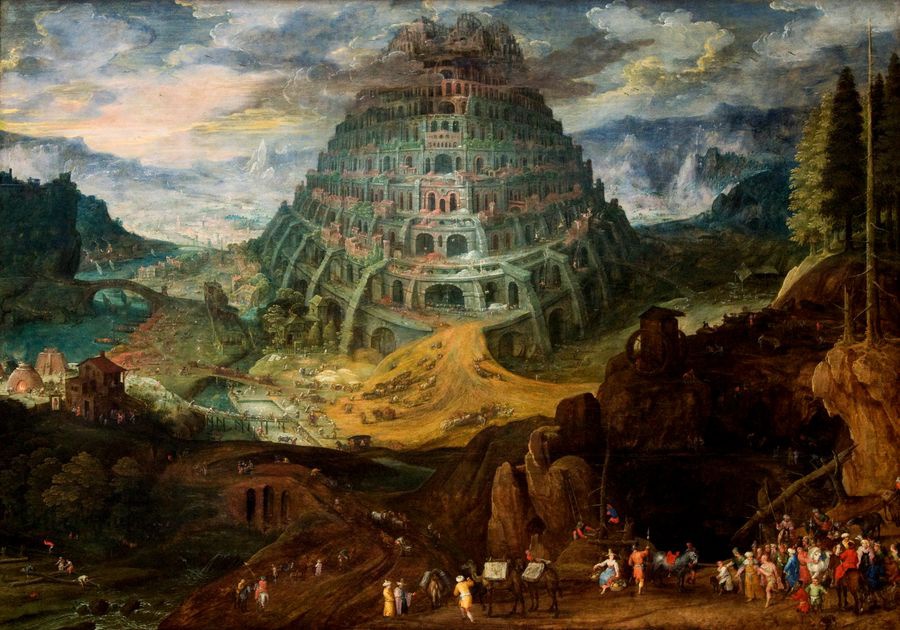 Dělej věci svým unikátním způsobem
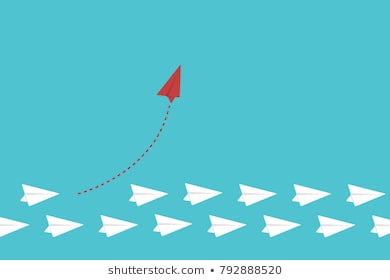 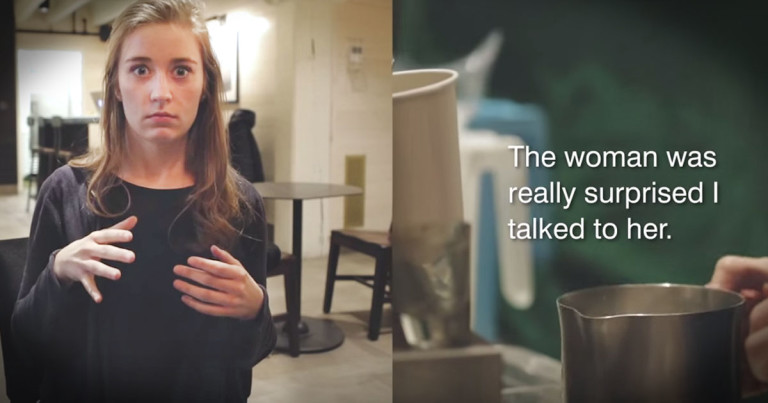 Nech si radit, přijmi kritiku	   VEDE K RŮSTU
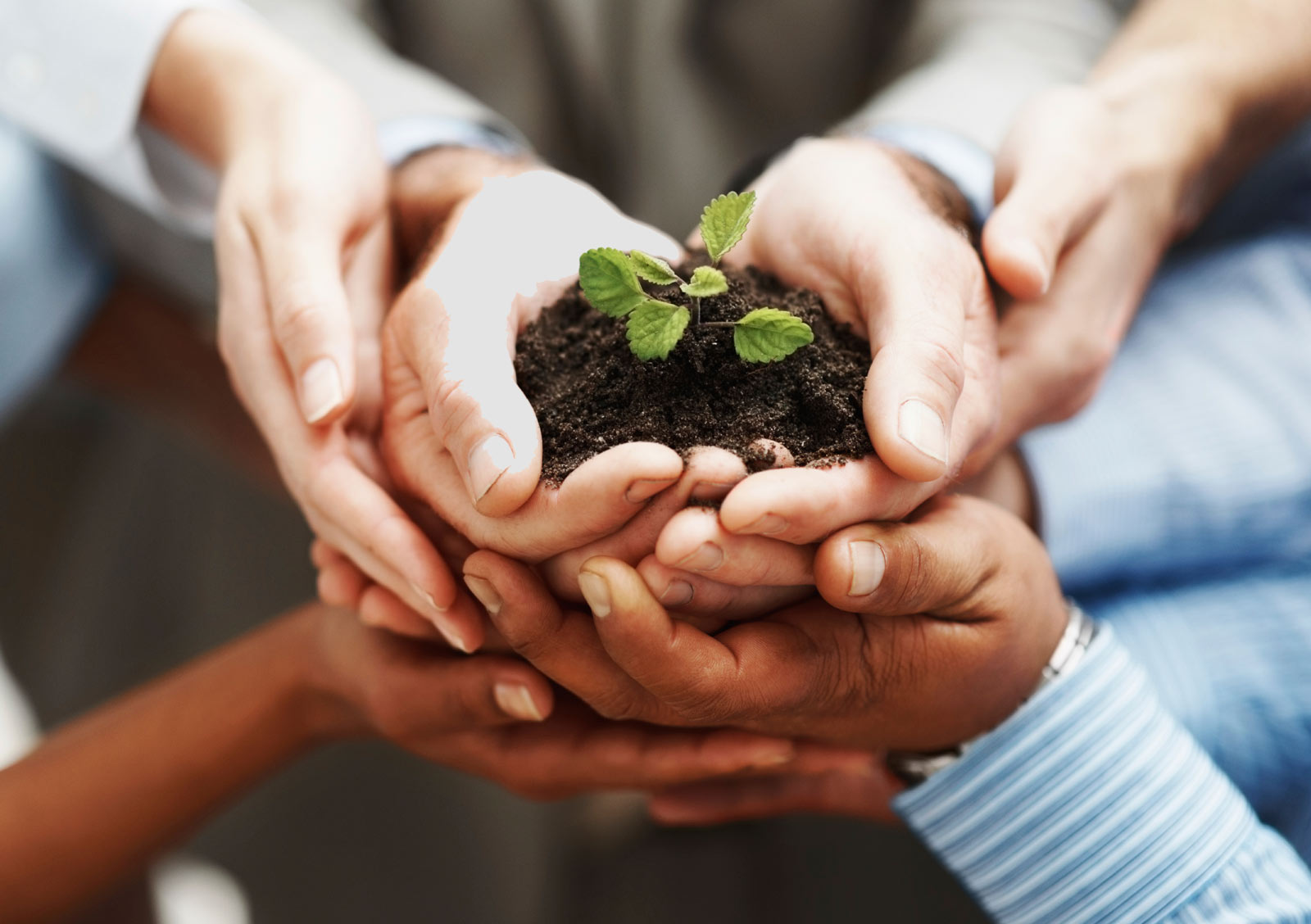 Proto se navzájem povzbuzujte a buďte jeden druhému oporou, jak to již činíte.
    Žádáme vás, bratří, abyste uznávali ty, kteří mezi vámi pracují, jsou vašimi představenými v Kristu a napomínají vás. 1.TSL 5:11-12
Naslouchej a ZACHOVEJ SE dle pokynů stavbyvedoucího
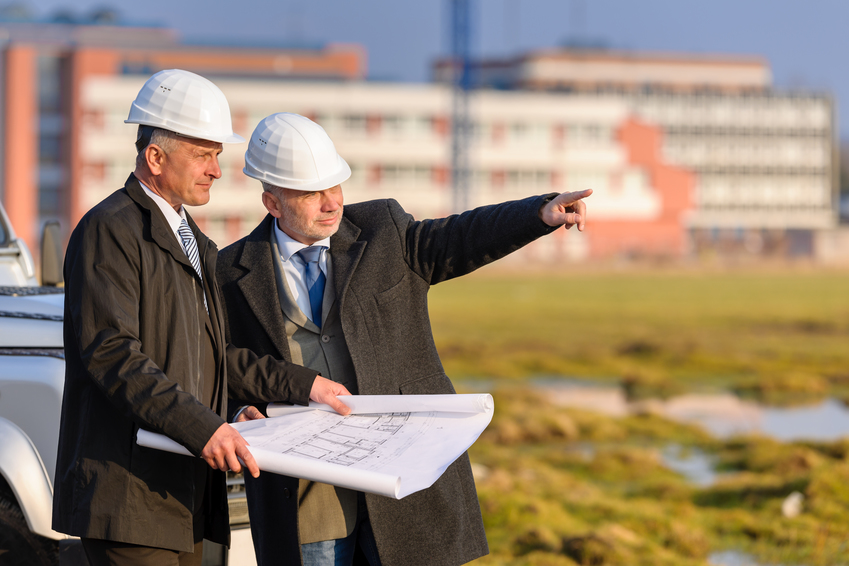 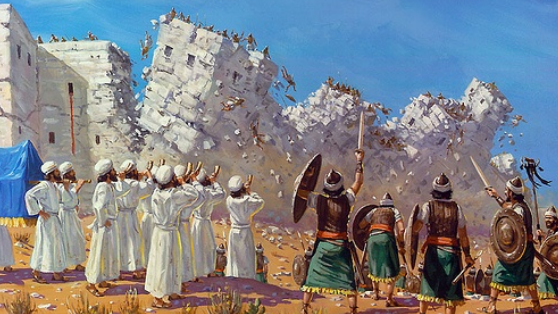 Nezapomeň budovat sám sebe
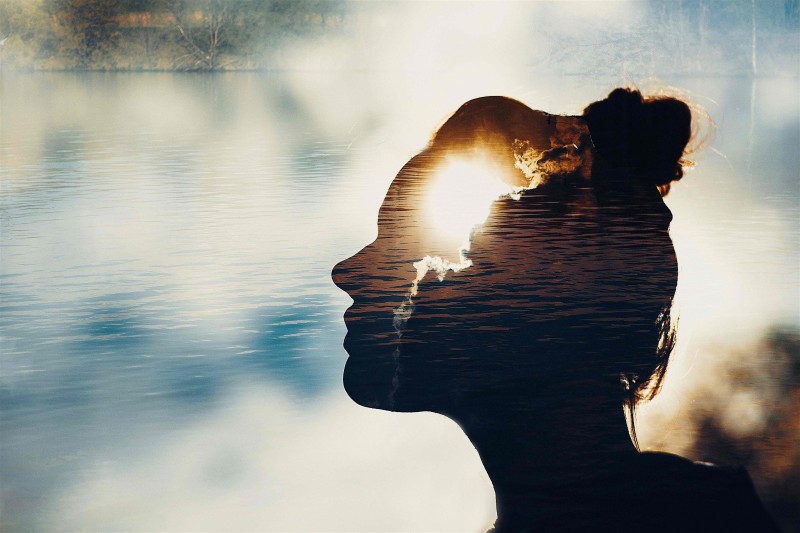 Staň se vůle tvá
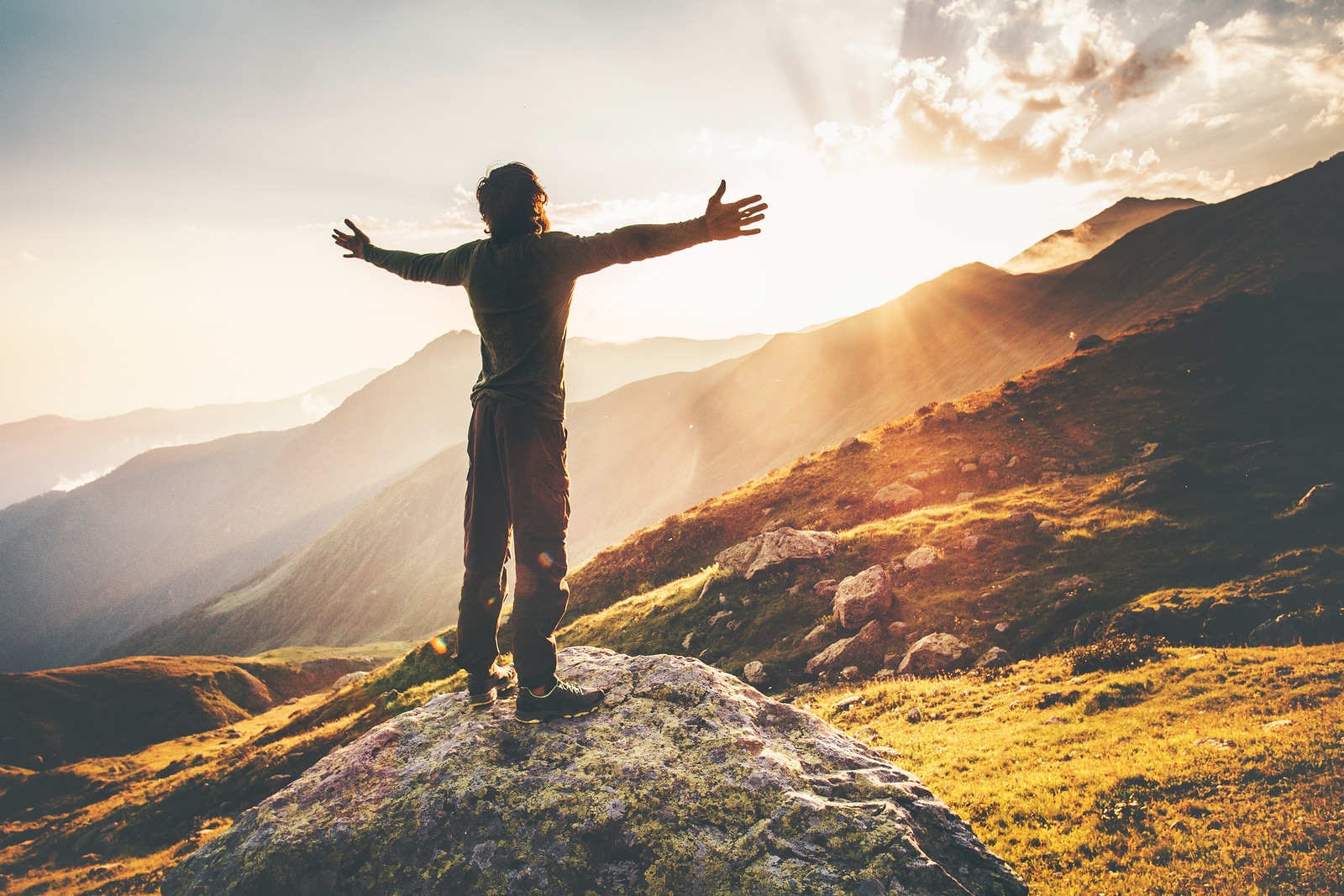 Sním ...
Sním o církvi, kde lidé dychtí po tom, být součástí budování Božího království
Sním o služebnících ochotných udělat vše a obětovat vše pro Boží plán